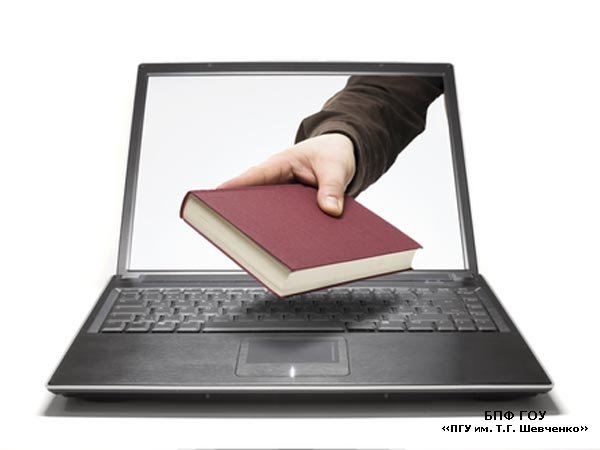 «От печатной книги до интернет-книги»
Первые книги
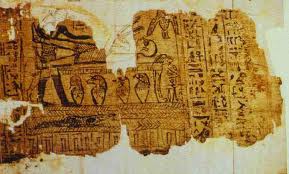 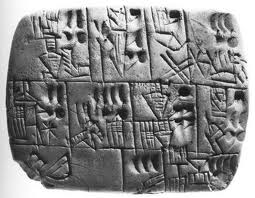 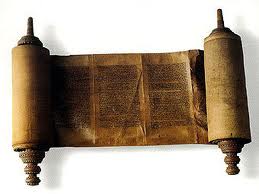 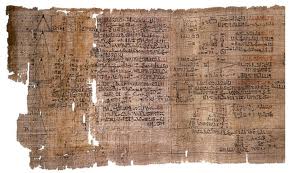 Книги в переплете наше время
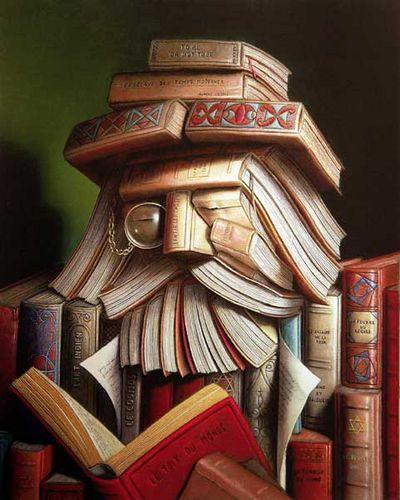 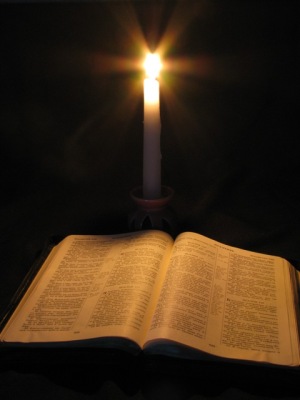 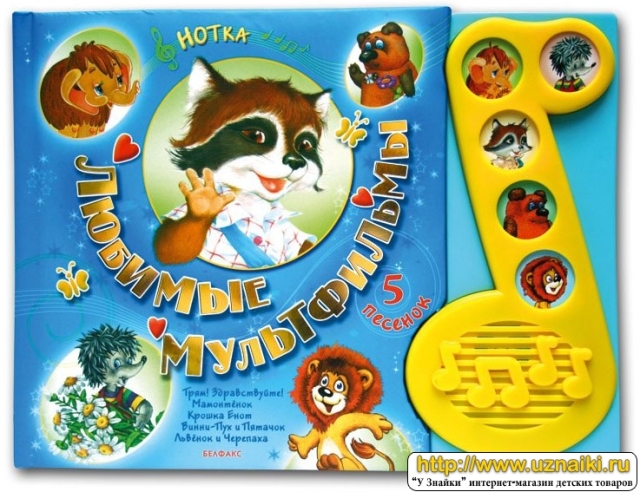 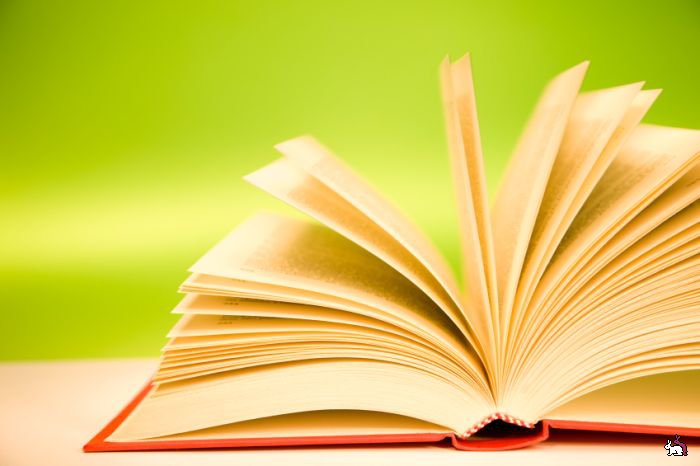 Разновидности книг
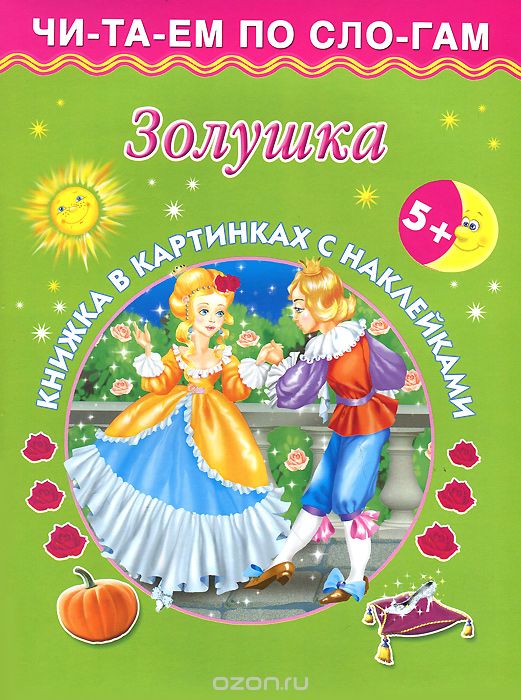 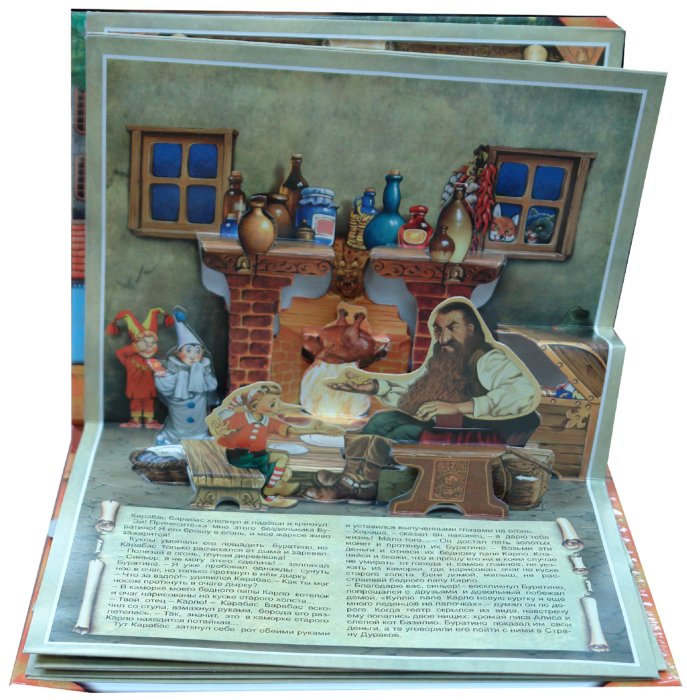 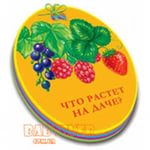 Библиотека
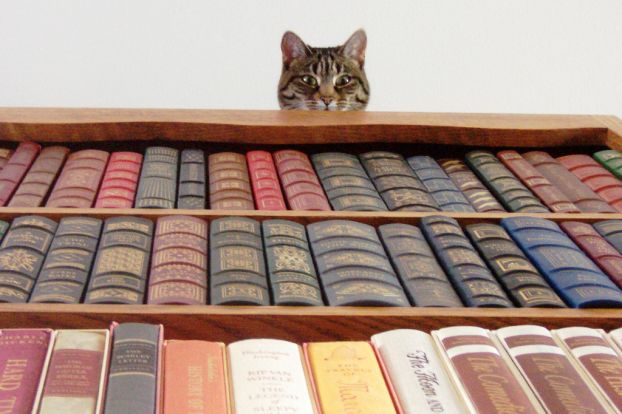 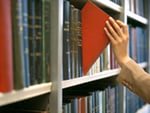 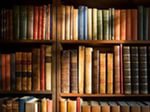 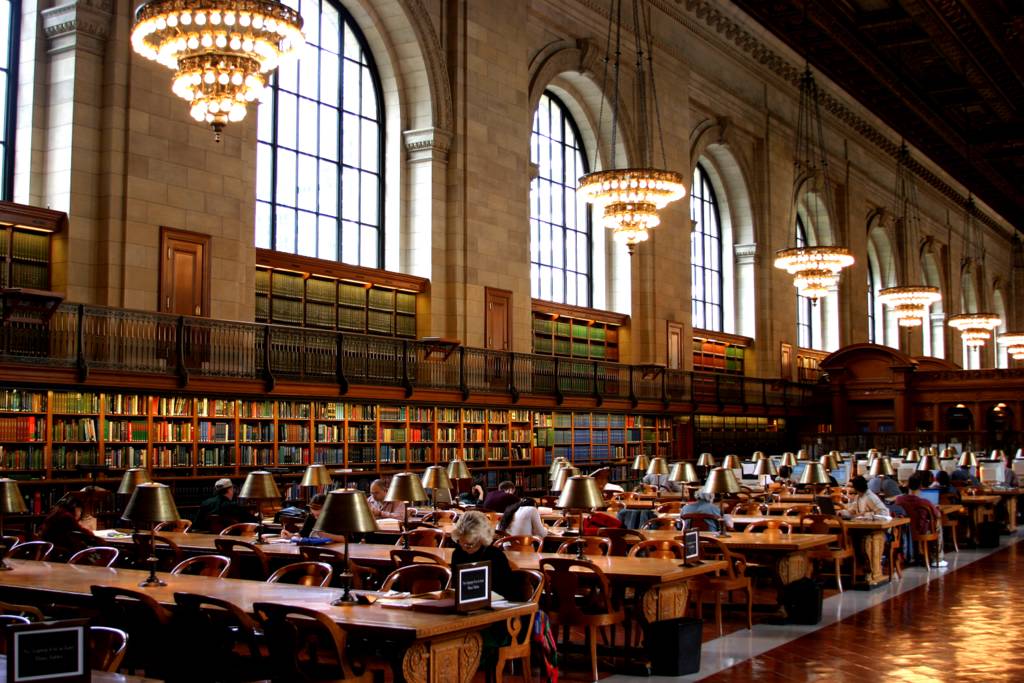 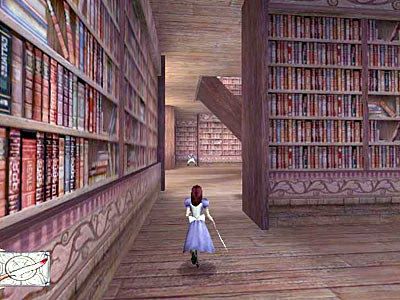 Книга-учитель
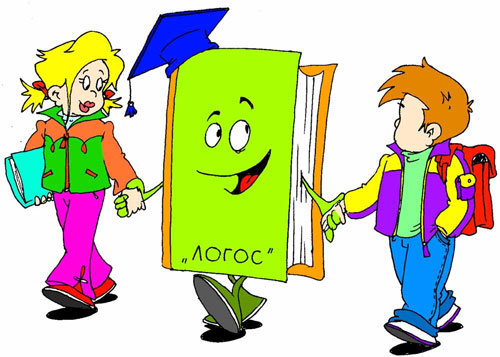 Книга наставник
Технологии со временем шагают вперёд, 
и книга теперь в интернете живет.
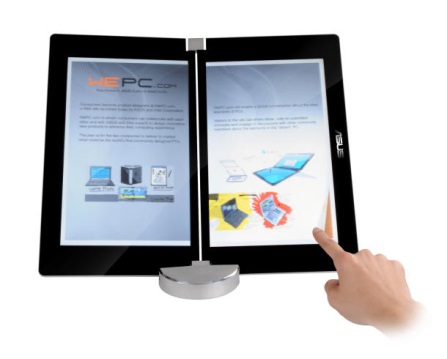 Благодарю за внимание!
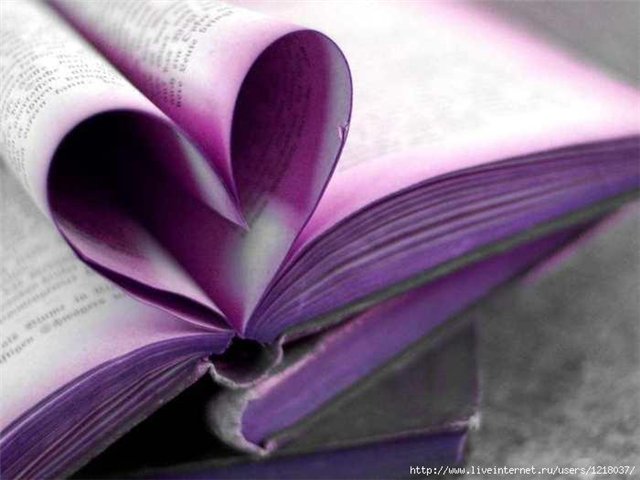 конец